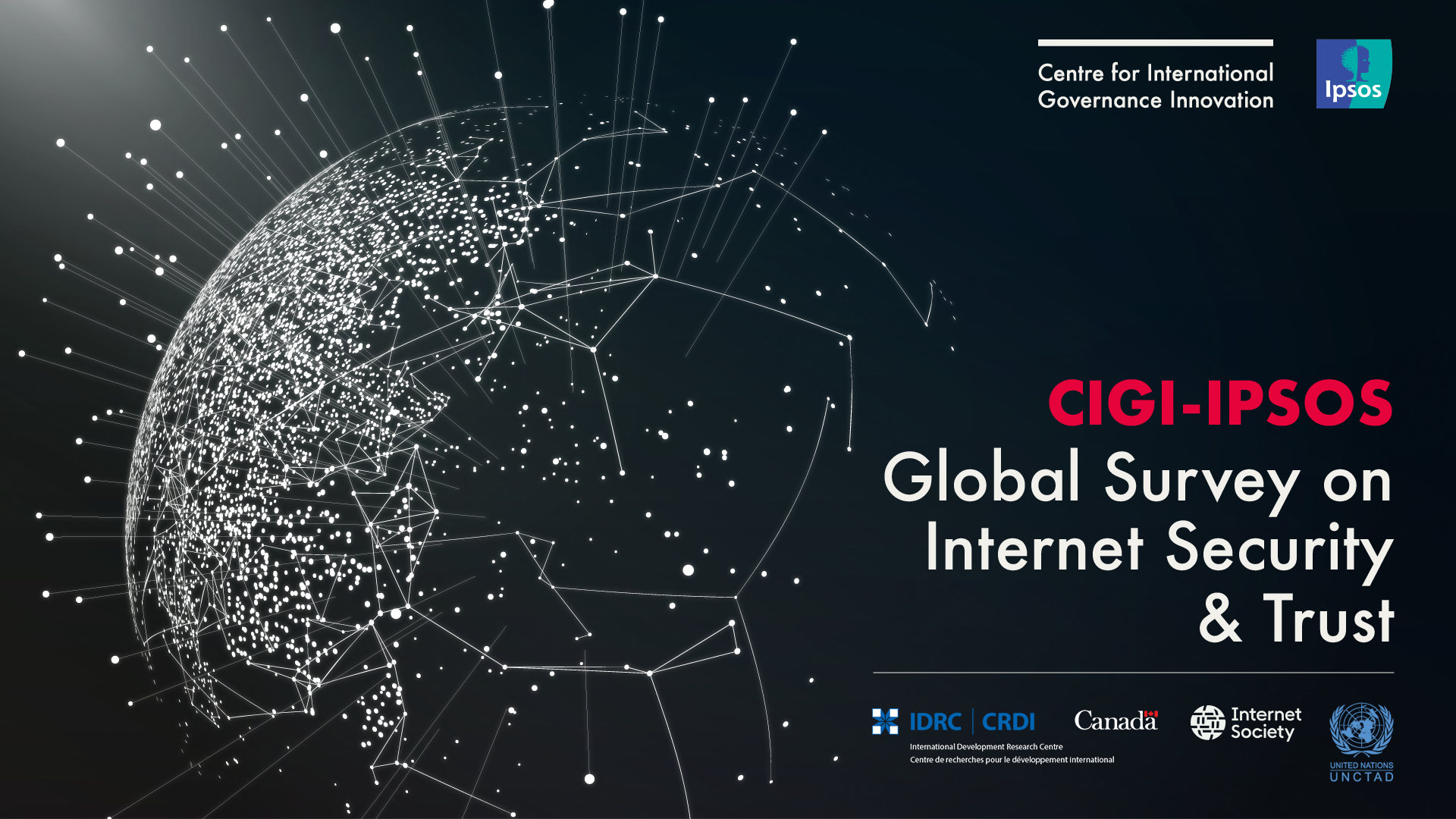 Methodology
This survey was conducted by Ipsos on behalf of the Centre for International Governance Innovation (“CIGI”) between December 23, 2016, and March 21, 2017. 
The survey was conducted in 24 economies—Australia, Brazil, Canada, China, Egypt, France, Germany, Great Britain, Hong Kong (China), India, Indonesia, Italy, Japan, Kenya, Mexico, Nigeria, Pakistan, Poland, South Africa, South Korea, Sweden, Tunisia, Turkey and the United States—and involved 24,225 Internet users. 
Twenty of the countries utilized the Ipsos Internet panel system while Tunisia was conducted via CATI, and Kenya, Nigeria and Pakistan utilized face-to-face interviewing, given online constraints in these countries and the length 
In the US and Canada respondents were aged 18-64, and 16-64 in all other countries. 
Approximately 1000+ individuals were surveyed in each country and are weighted to match the population in each country surveyed. The precision of Ipsos online polls is calculated using a credibility interval. In this case, a poll of 1,000 is accurate to +/- 3.5 percentage points. For those surveys conducted by CATI and face-to-face, the margin of error is +/-3.1, 19 times out of 20.
The Shared Economy
Two in ten global citizens are very likely to use a ride-sharing program, such as Uber, Lyft or Didi, in place of a normal taxicab
Q32.  Many people in the “shared economy” use services such as Uber, where ordinary people sign up to effectively offer taxi services and get connected with people looking for rides via a mobile application. Please indicate how likely you are to do the following in the next year: Base: All Respondents (n=20,084)
Those in BIC and LATAM are most likely to use a ride-sharing program in the next year.
Q32.  Many people in the “shared economy” use services such as Uber, where ordinary people sign up to effectively offer taxi services and get connected with people looking for rides via a mobile application. Please indicate how likely you are to do the following in the next year: Base: All Respondents (n=20,084)
One in ten say they’re very likely to become a driver for a ride-sharing service, led by those in India and Egypt.
Q32.  Many people in the “shared economy” use services such as Uber, where ordinary people sign up to effectively offer taxi services and get connected with people looking for rides via a mobile application. Please indicate how likely you are to do the following in the next year: Base: All Respondents (n=20,084)
Those in BIC are the most likely to say they’ll sign up to be a driver for a ride-sharing service.
Q32.  Many people in the “shared economy” use services such as Uber, where ordinary people sign up to effectively offer taxi services and get connected with people looking for rides via a mobile application. Please indicate how likely you are to do the following in the next year: Base: All Respondents (n=20,084)
A majority of global citizens believe that ride sharing services should be regulated similarly to taxis. Only in Germany, Poland and Japan does a majority not agree.
Q33.  Do you agree or disagree that Uber and other ride-sharing services should be regulated similarly to taxis? 
Base: All Respondents (n=20,084)
Ride sharing services should be regulated similarly to taxis - By Region
Q33.  Do you agree or disagree that Uber and other ride sharing services should be regulated similarly to taxis? 
Base: All Respondents (n=20,084)
PRIVACY & SECURITY
A majority of global citizens are more concerned about their online privacy compared to a year ago, led by those in LATAM and BIC. In most regions, the pace of growing concern is slowing year over year.
Q1. How concerned are you about your online privacy compared to one year ago?(Select one)
Base: All Respondents Total  2014 (n=23,376); Total 2016 (n=24,143), Total 2016 (n=24,225)
Among those more concerned, cyber criminals and internet companies are increasingly the sources of concern, but governments are also driving the increase in concern (both one’s own government and foreign governments), more so than last year.
Global Total
Q2. To what extent have the following sources contributed to your being more concerned than last year about your online privacy? Base: Much/ Somewhat More Concerned About Online Privacy 2016 (n=13,867); 2017 (n=12,926)
More (+5 points) say their own government is a contributing source of concern about their online privacy.
*Not asked in China
Q2. To what extent have the following sources contributed to your being more concerned than last year about your online privacy? [Your Government] Base: Much/ Somewhat More Concerned About Online Privacy 2016 (n=13,867); 2017 (n=12,926)
TRUST IN THE INTERNET
While a majority trusts their ISP, banking platforms and search engines, very few strongly agree that they do. Only half trust their government to act responsibly online, and a minority trusts most foreign governments to act responsibly online. .
Global Total
Q7. To what extent do you agree or disagree with the following statements...
Base: All Respondents Total (n=24,225)
Trust in the internet is lowest in many advanced economics, such as Japan, South Korea, France and Germany.
Q7. To what extent do you agree or disagree with the following statements...
Base: All Respondents Total (n=24,225)
Trust in one’s own government to act responsibly online varies greatly, with Indonesia and India leading the pack, Mexico and South Korea lagging.
Q7. To what extent do you agree or disagree with the following statements...
Base: All Respondents Total (n=24,225)
Among those who distrust the internet, the leading reason is that they believe it is not secure, followed by the belief that it isn’t reliable.
Global Total
Q7a.  Why do you disagree that you trust the Internet? (Select all that apply) Base: Those Who Distrust Internet (n=10,319)
Among those who distrust the internet, they are using the internet differently by disclosing less personal information online, taking greater care to secure their device, and using the internet more selectively.
Global Total
Q7b. How has your lack of trust in the Internet caused you to use the Internet differently? (Select all that apply)
Base: Those Who Distrust Internet (n=10,168)
ONLINE CHANGES IN BEHAVIOUR
Global citizens are most often avoiding opening emails from unknown sources, using antivirus software and avoiding certain internet sites. One in ten is making fewer online purchases. Just two in ten aren’t taking any precautions.
Total
Q3. How have you changed anything about how you behave online compared to one year ago? (Please select all that apply.)
Base: All Respondents Total  2014 (n=23,376); Total 2016 (n=24,143); Total 2017 (n=24,225)
Behaviour changes are most pronounced in LATAM.
Q3. How have you changed anything about how you behave online compared to one year ago? (Please select all that apply.)
Base: All Respondents Total 2017 (n=24,225)
Other changes in online behavior include avoiding clicking on unknown links, using more privacy settings, and updating their software more regularly.  But some are becoming more active online, such as using it more for entertainment, business, and making more online purchases.
Total
Q4. How else have you changed your behavior? (Please select all that apply.)
Base: All Respondents Total  2017 (n=24,225)
LATAM, BIC and Middle/East African residents appear most likely to be changing their behaviour.
Q4. How else have you changed your behavior? (Please select all that apply.)
Base: All Respondents Total  2017 (n=24,225)
ONLINE SHOPPING BEHAVIOUR
More say it is getting easier (42%), not harder (9%), to buy goods and services online. Similar trends are found when it comes to accessing websites in a quick manner, relying on sites to be online and working, and various other issues of access.
Global Total
Q5. Compared to one year ago, would you say that it is easier or harder to do the following things on the internet: Base: All Respondents Total  (n=23,291)
Those in LATAM, BIC and the Middle East and Africa are most likely to say it is becoming easier to buy goods and services online.
Q5. Compared to one year ago, would you say that it is easier or harder to do the following things on the internet: [Buying goods and services online]  Base: All Respondents Total (n=23,291)
Six in ten (57%) global residents are likely to use mobile payment systems on their smartphone in the next year. Just 8% of internet users say they don’t own a smartphone.
TOTAL LIKELY57%
TOTAL NOT LIKELY35%
Q14.  How likely are you to use mobile payment systems on your smartphone in the next year?
Base: All Respondents Total  2017 (n=24,225)
Propensity to use online payment systems on mobile phones varies greatly by country, with most G-8 countries near the bottom of the list, and emerging economies near the top. o
% likely to use mobile payments
Q14.  How likely are you to use mobile payment systems on your smartphone in the next year?
Base: All Respondents Total  2017 (n=24,225)
Only 22% of online global citizens say they never buy goods or services online.
Q15.  How frequently do you buy goods or service online?
Base: All Respondents (23,291)
Two of the highest growth economies – China and India – are among the most frequent online purchasers.
Q15.  How frequently do you buy goods or service online?
Base: All Respondents (23,291)
Among those who never shop online, the key reason they do not is a lack of trust.
Q16.  Why do you not purchase goods or service online?
Base: Never Buy Goods or Services Online (n=4,565)
Lack of trust appears to be a bigger roadblock for Middle East, African and LATAM countries.
Q16.  Why do you not purchase goods or service online?
Base: Never Buy Goods or Services Online (n=4,565)
Among those who shop online, saving time, convenience, ease of use, flexibility of prices, a wide range of choices, and the ability to buy items they can’t get elsewhere drive this behaviour.
Q17.  Why do you shop online?
Base: Buy Goods or Services Online At Least Once Month (n=18,551)
Among those who shop online, credit cards and electronic payments like PayPal are the preferred means of paying for those goods and services. Just 3% prefer cryptocurrencies as a method of payment.
Q18.  What is your preferred way of paying for goods and services bought online?
Base: Buy Goods or Services Online At Least Once Month (n=18,551)
Those in Tunisia, Indonesia and Mexico are the most likely online shoppers to prefer paying with cryptocurrencies such as Bitcoin.
Q18.  What is your preferred way of paying for goods and services bought online? [Cryptocurrencies (Bitcoin) ]
Base: Buy Goods or Services Online At Least Once Month (n=18,551)
Most consumers agree that the origin of the good or service affects what they buy
TOTAL AGREE
82%
TOTAL DISAGREE18%
Q20.  Do you agree or disagree that when shopping online, where the good or service is made affects what you buy?
Base: Buy Goods or Services Online at Least Once Month (n=18,551)
Among those who say the origin affects what they buy, the primary reason is that they prefer products made in their own country. in their own country.
Q21.  Why does the origin of where the good or service is made affect what you buy?
Base: Those who say origin of goods/services impacts decision (n=14,896)
Those in Tunisia, South Korea, Japan and Germany are most likely to prefer goods and services that are from their own country. Those in Hong Kong (China) and Egypt don’t feel the same way.
Q21.  Why does the origin of where the good or service is made affect what you buy? [I prefer products made in my country]
Base: Those who say origin of goods/services impacts decision (n=14,896)
ONLINE SHOPPING REGULATION & SECURITY
Consumers deem every type of protection mechanism as being important, with at least half saying each is very important.
Q19.  How important are the following regulations or protections in determining whether you will engage in online shopping? 
Base: Buy Goods or Services Online At Least Once Month (n=18,551)
Most say they would be likely to stop using an online service as a result of a data breach, regardless of what information was lost, but only a minority is “very likely” to do so.
Q27.  If the following happened, how likely would you be to stop using the online service as a result?
Base: All Respondents (n=24,225)
While only slightly more say they’d be very/somewhat likely to stop using the service after a second data breach, the intensity has strengthened with a majority saying they’re “very likely” to stop using the service after a second breach.
Q28.  And If the following happened for a second time, how likely would you be to stop using the online service as a result?
Base: All Respondents (n=24,225)
Ransomware
If their device was hacked and a ransom demanded, one quarter (24%) of global citizens would have no idea how to respond. There is no clear consensus on how one would respond to this situation, suggesting a lack of knowledge. Just 3% say they’d pay the ransom.
Q22.  Ransomware is a type of computer hack that locks users out of their files unless a small ransom is paid in Bitcoin. If your device was hacked in this way, what would you be most likely to do? Base: All Respondents (n=24,225)
Pay the ransom—By Country and Region
Q22.  Ransomware is a type of computer hack that locks users out of their files unless a small ransom is paid in Bitcoin. If your device was hacked in this way, what would you be most likely to do? Base: All Respondents (n=24,225)
Conclude that the data is irretrievable and reformat the device—By Country and Region
Q22.  Ransomware is a type of computer hack that locks users out of their files unless a small ransom is paid in Bitcoin. If your device was hacked in this way, what would you be most likely to do? Base: All Respondents (n=24,225)
Contact law enforcement to see if they can help—By Country and Region
Q22.  Ransomware is a type of computer hack that locks users out of their files unless a small ransom is paid in Bitcoin. If your device was hacked in this way, what would you be most likely to do? Base: All Respondents (n=24,225)
Contract a private IT firm to see if they can help—By Country and Region
Q22.  Ransomware is a type of computer hack that locks users out of their files unless a small ransom is paid in Bitcoin. If your device was hacked in this way, what would you be most likely to do? Base: All Respondents (n=24,225)
Retrieve your from a clean backup—By Country and Region  data
Q22.  Ransomware is a type of computer hack that locks users out of their files unless a small ransom is paid in Bitcoin. If your device was hacked in this way, what would you be most likely to do? Base: All Respondents (n=24,225)
Contact your Internet service provider to see if they can help—By Country and Region
Q22.  Ransomware is a type of computer hack that locks users out of their files unless a small ransom is paid in Bitcoin. If your device was hacked in this way, what would you be most likely to do? Base: All Respondents (n=24,225)
I would have no idea what to do—By Country and Region
Q22.  Ransomware is a type of computer hack that locks users out of their files unless a small ransom is paid in Bitcoin. If your device was hacked in this way, what would you be most likely to do? Base: All Respondents (n=24,225)
6% of global citizens have personally been a victim of ransomware – rising to 15% in India and Indonesia.
Q23.  Have you personally or anyone you know ever been a victim of ransomware? Base: All Respondents (n=24,225)
Those in BIC are most likely to have been a victim or to know a victim of ransomware.
Q23.  Have you personally or anyone you know ever been a victim of ransomware? Base: All Respondents (n=24,225)
Among those who have been a victim, 41% say they paid the ransom, including 74% of victims in China (caution warranted as country-level sample sizes are small)
Q24a.  Did you pay the ransom to have your device unlocked? Base: Victim of Ransomware (n=1,478)
Victims in BIC and LATAM are most likely to have paid the ransom to get their device unlocked.
Q24a.  Did you pay the ransom to have your device unlocked? Base: Victim of Ransomware (n=1,420)
Among those who are victims but didn’t pay the ransom, the leading cause is because paying criminals is not right, followed by having their data backed up and having the ability to unlock the device.
Q24b. Why did you choose not to pay the ransom to have your device unlocked? Base: Did Not Pay Ransom (n=898)
Paying criminals is not right—By Country and Region
Q24b. Why did you choose not to pay the ransom to have your device unlocked? 
Base: Did Not Pay Ransom (n=898)
The ransom price was too high—By Country and Region
Q24b. Why did you choose not to pay the ransom to have your device unlocked?
Base: Did Not Pay Ransom (n=898)
I was able to unlock the device—By Country and Region
Q24b. Why did you choose not to pay the ransom to have your device unlocked?
Base: Did Not Pay Ransom (n=898)
The data on my device was not worth the price—By Country and Region
Q24b. Why did you choose not to pay the ransom to have your device unlocked?
Base: Did Not Pay Ransom (n=898)
My data was all safely backed up on another device—By Country and Region
Q24b. Why did you choose not to pay the ransom to have your device unlocked?
Base: Did Not Pay Ransom (n=898)
Figuring out how to pay the ransom was too complicated—By Country and Region
Q24b. Why did you choose not to pay the ransom to have your device unlocked?
Base: Did Not Pay Ransom (n=898)
Law enforcement was able to unlock the device for me—By Country and Region
Q24b. Why did you choose not to pay the ransom to have your device unlocked?
Base: Did Not Pay Ransom (n=898)
A private company was able to unlock the device for me—By Country and Region
Q24b. Why did you choose not to pay the ransom to have your device unlocked?
Base: Did Not Pay Ransom (n=898)
Other—By Country and Region
Q24b. Why did you choose not to pay the ransom to have your device unlocked?
Base: Did Not Pay Ransom (n=898)
The amount of ransom paid (in local currency) to unlock the device varies greatly by country.
*Tunisia not shown due to no respondents
Q25.  How much did it cost to have the device unlocked, in the equivalent of your local currency? 
Base: Paid Ransom (n=580)
Those in APAC appear to pay the most (in local currency) to have their device unlocked, on average.
Q25.  How much did it cost to have the device unlocked, in the equivalent of your local currency? 
Base: Paid Ransom (n=580)
After paying the ransom, most say that their device was indeed unlocked. However, one third of those in Japan, Germany, Poland and Nigeria say their device remain locked (caution should be used – small base sizes).
*Tunisia not shown due to no respondents
Q26.  After paying the ransom, were you able to unlock the device?
Base: Paid Ransom (n=580)
Regionally, victims in the G-8 and Europe who paid a ransom were the most likely to say their device was not unlocked after paying the ransom.
Q26.  After paying the ransom, were you able to unlock the device?
Base: Paid Ransom (n=580)
Contacts
Sean Simpson
Vice President 
Ipsos Public Affairs
Fen Hampson
CIGI Distinguished Fellow 
Director of the Global Security & Politics Program
Centre for International Governance Innovation
fhampson@cigionline.org
Sean.Simpson@ipsos.com
+1 519 885 2444 ext. 7201
+1 416 324 2002
Sponsors
CIGI would like to recognize and thank the following sponsors for their generous support which facilitated the work done within the CIGI-Ipsos Global Survey on Internet Security & Trust.


International Development Research Centre (IDRC)
Internet Society
United Nations Conference on Technology and Development (UNCTAD)
ABOUT CIGI

We are the Center for International Governance Innovation: an independent, non-partisan think tank with an objective and uniquely global perspective. Our research, opinions and public voice make a difference in today's world by bringing clarity and innovative thinking to global policy making. By working across disciplines and in partnership with the best peers and experts, we are the benchmark for influential research and trusted analysis.
Our research programs focus is governance of the global economy , global security and politics , and international law in cooperation with a Range of strategic partners and the support from the Government of Canada, the Government of Ontario, as well as founder Jim Balsillie.